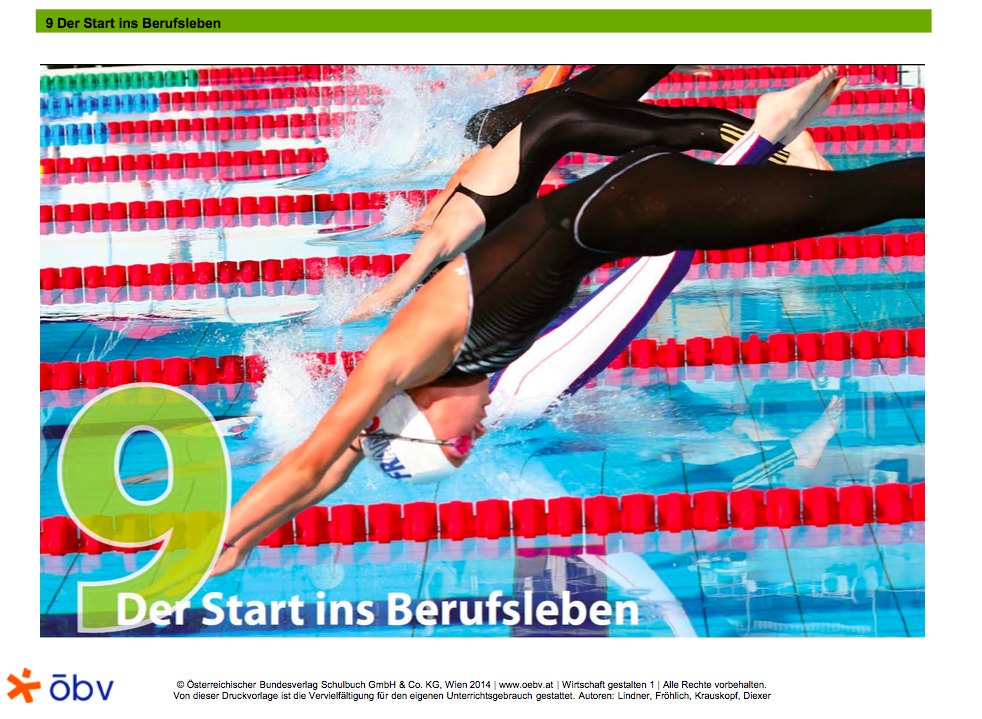 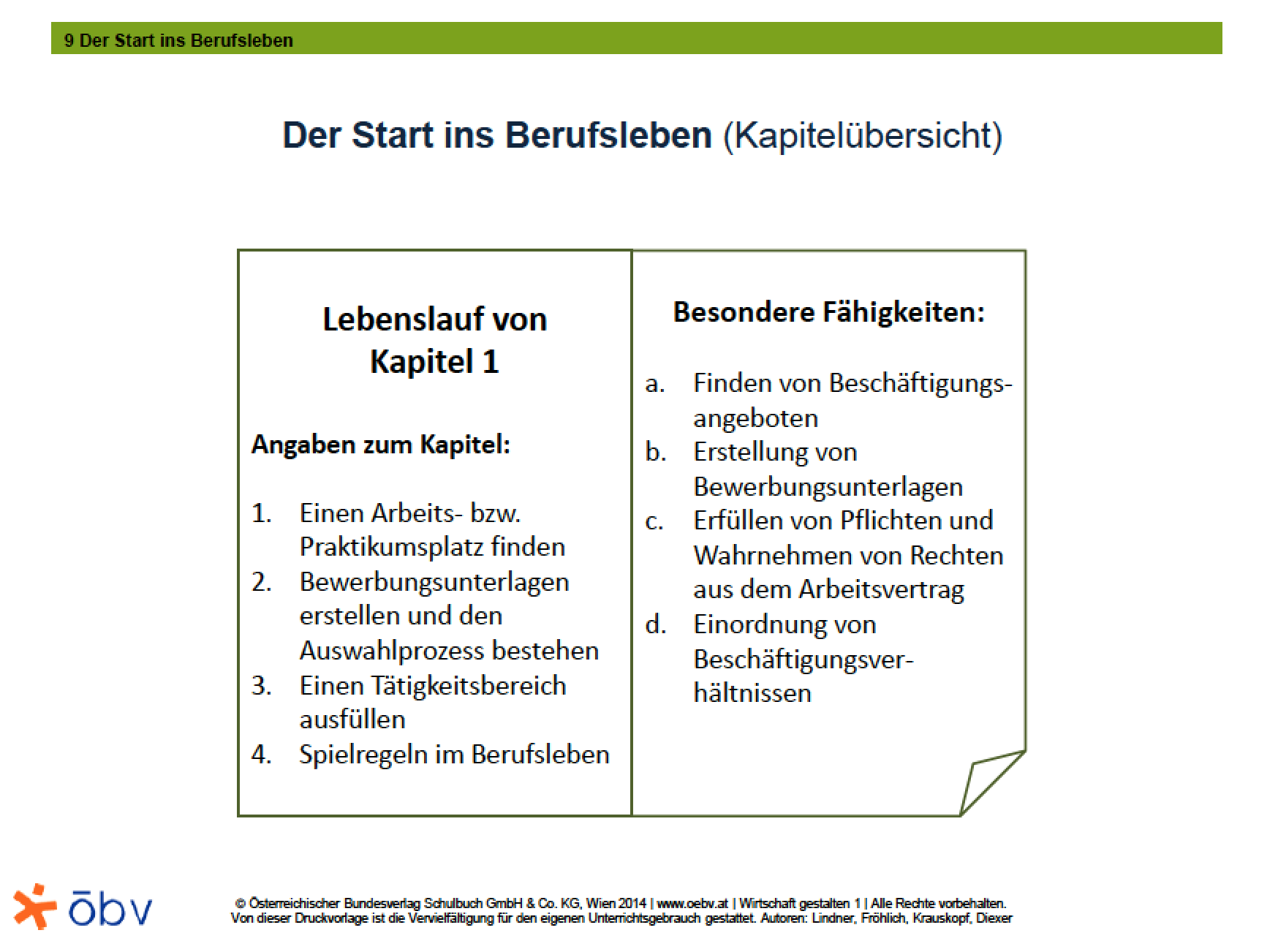 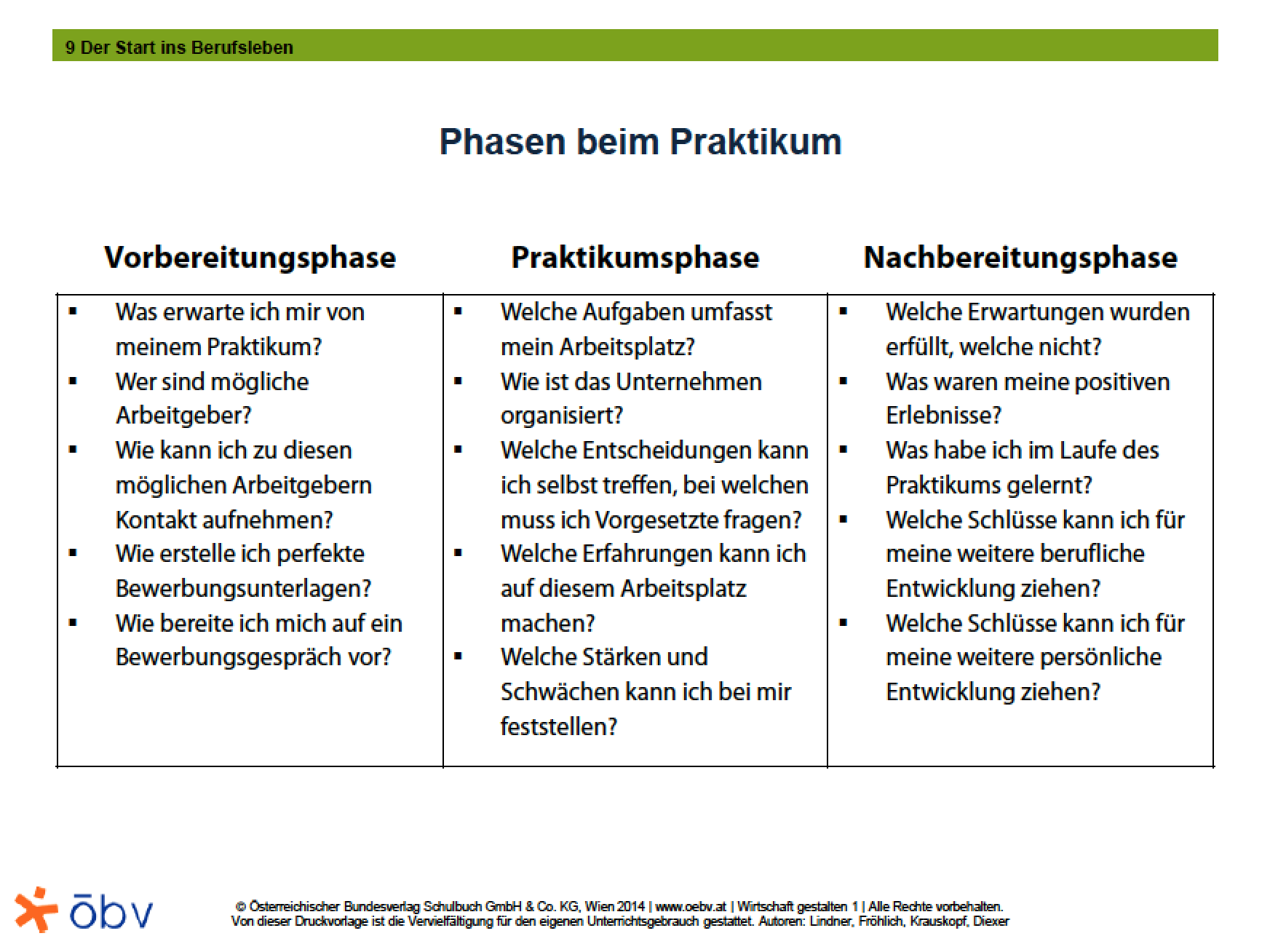 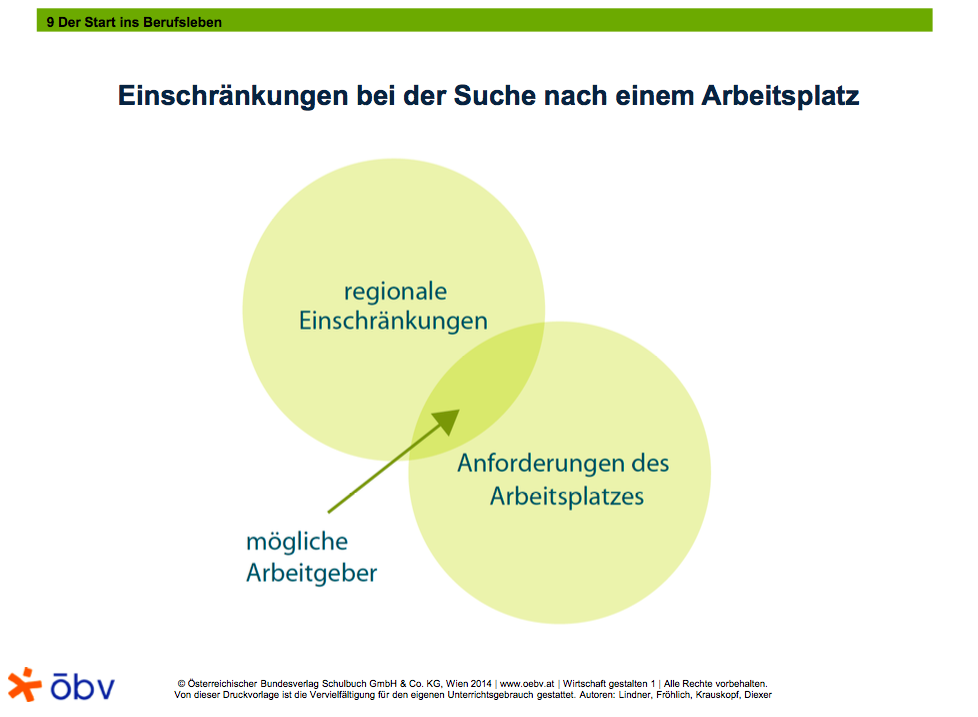 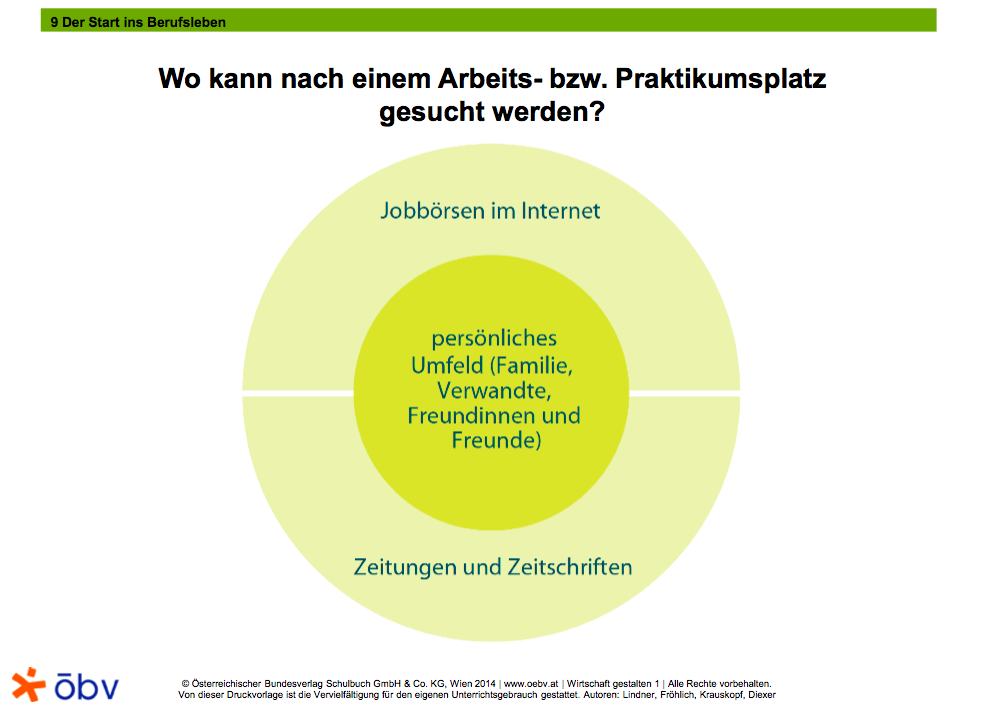 Links zu Jobbörsen:
www.willhaben.at
 
http://www.karriere.at/jobs/wien?gclid=CKfGx5HW8q4CFYEx3wodlS5Yn
 
https://www.jobs.at/
 
http://www.jobsaustria.at/jobs/ 
 
http://www.jobpilot.at
 
https://www.monster.at
 
hogastjob.com
 
jobrapido.at
 
absolventen.at
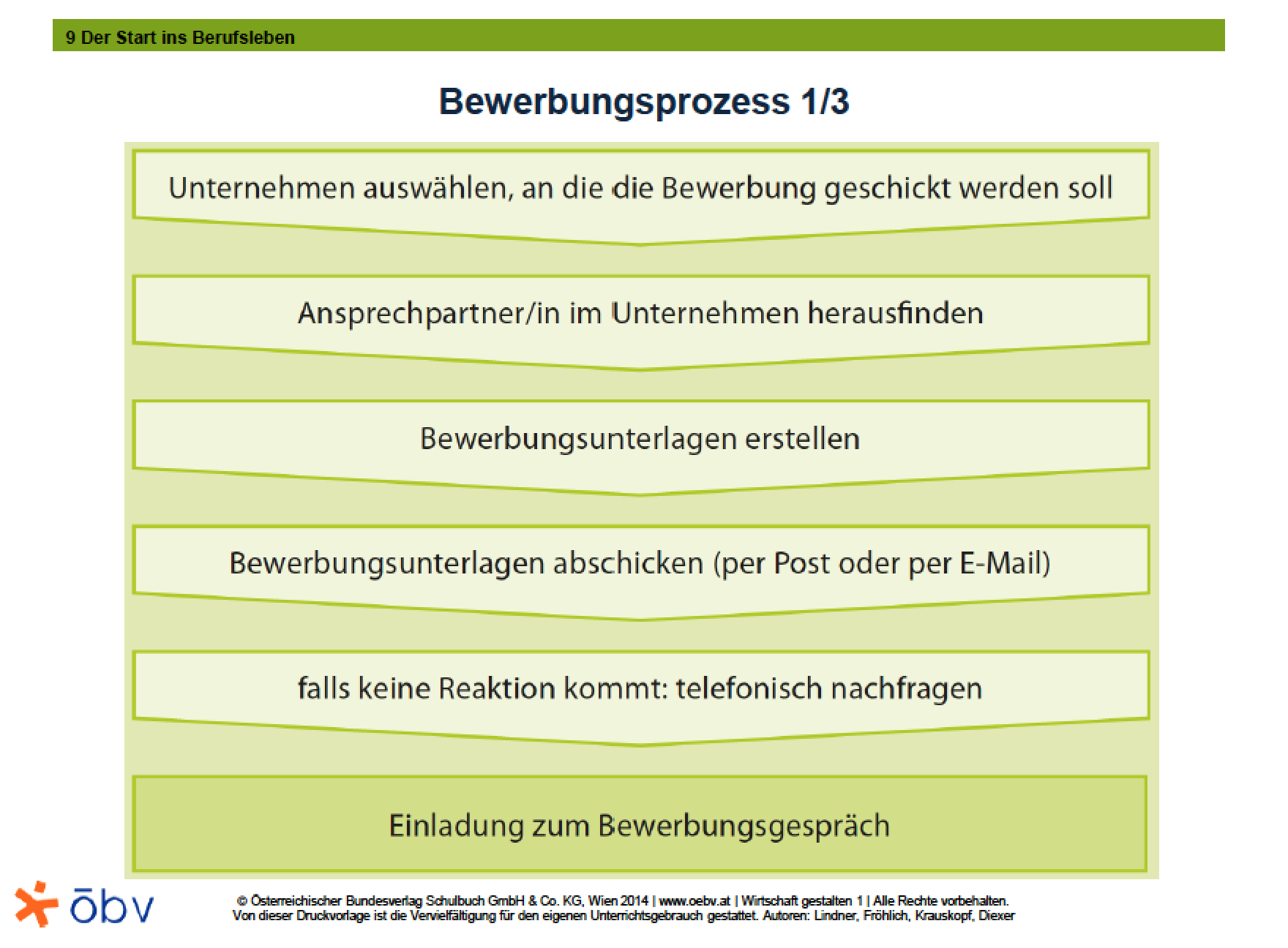 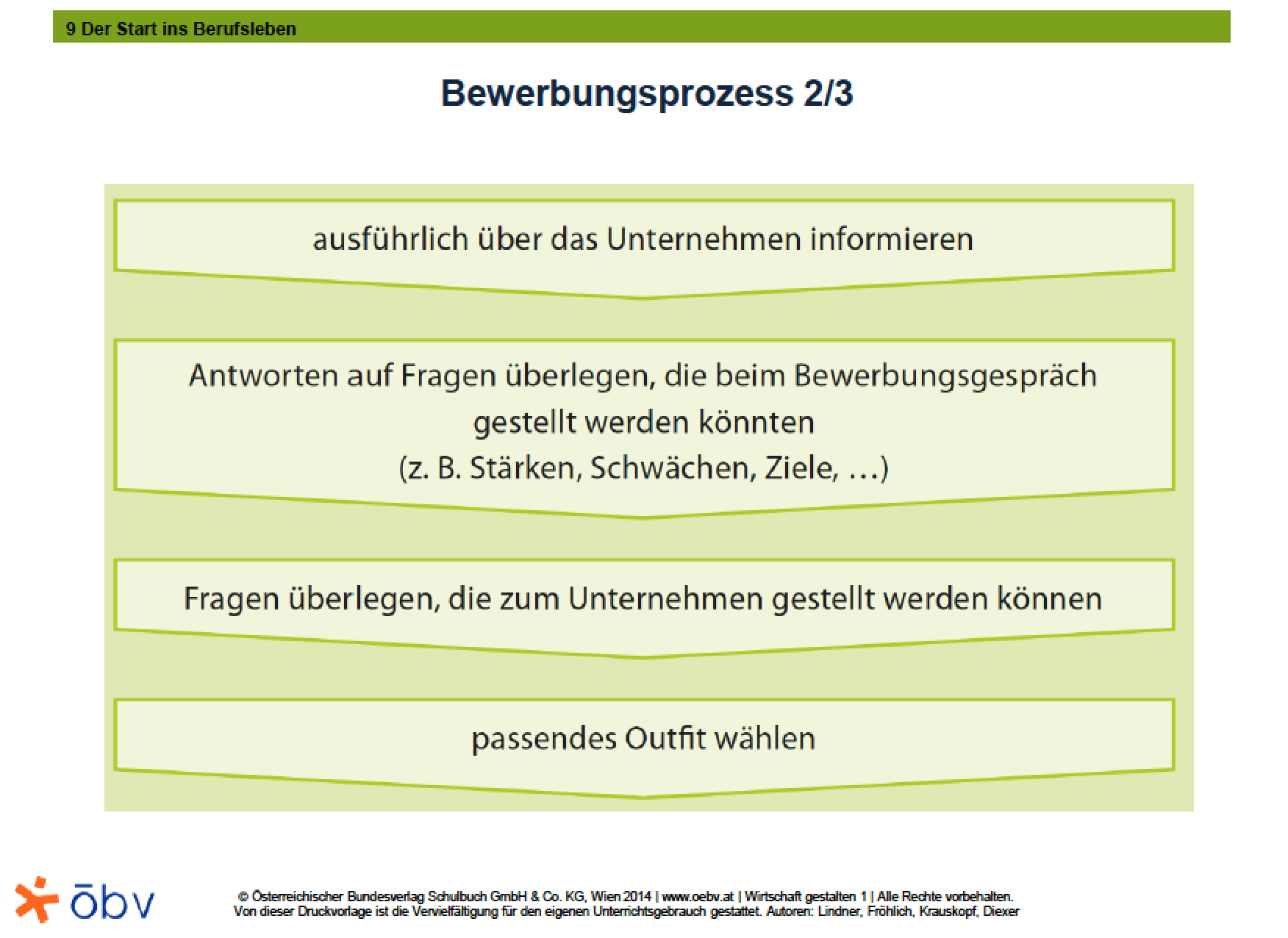 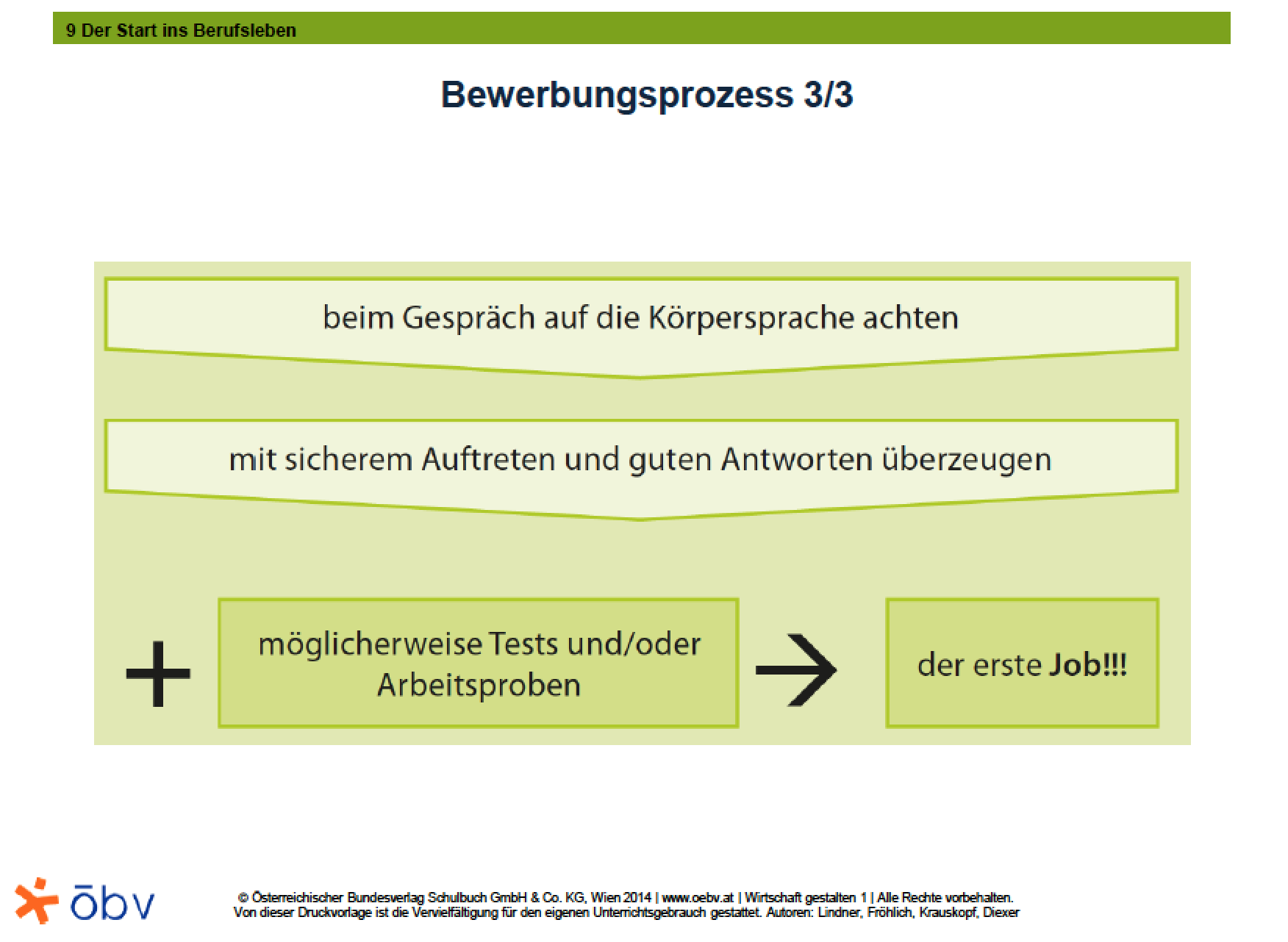 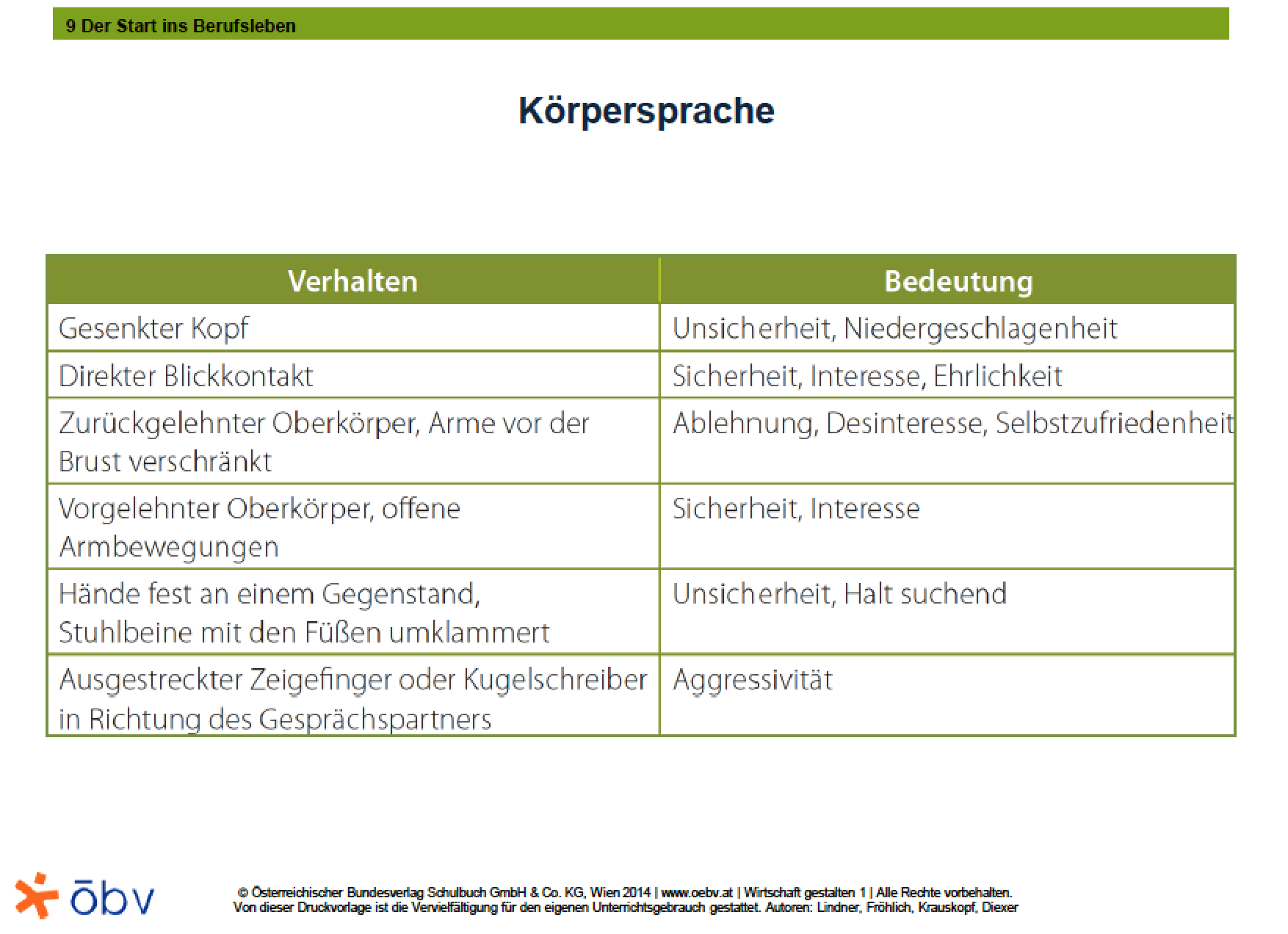 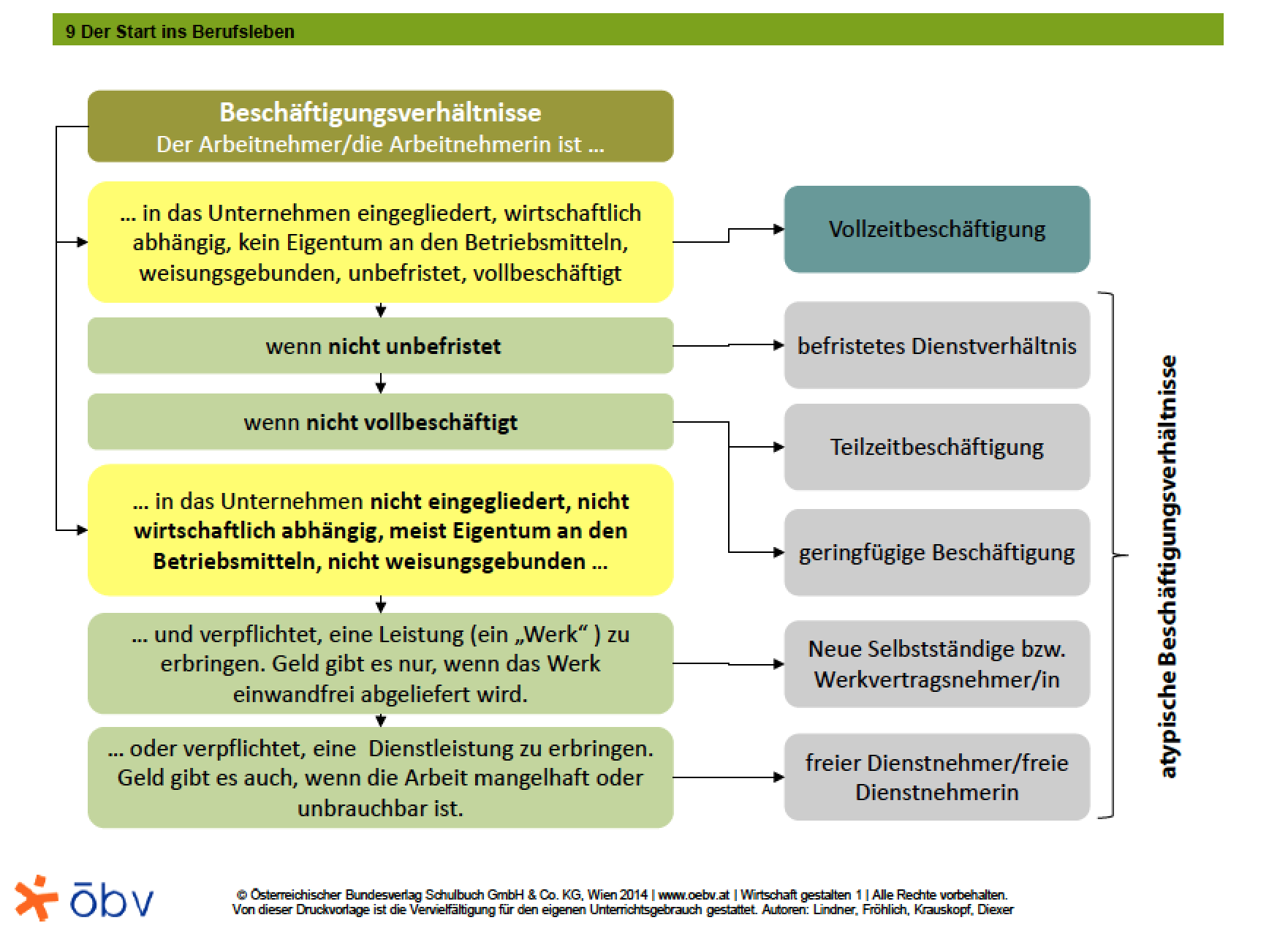 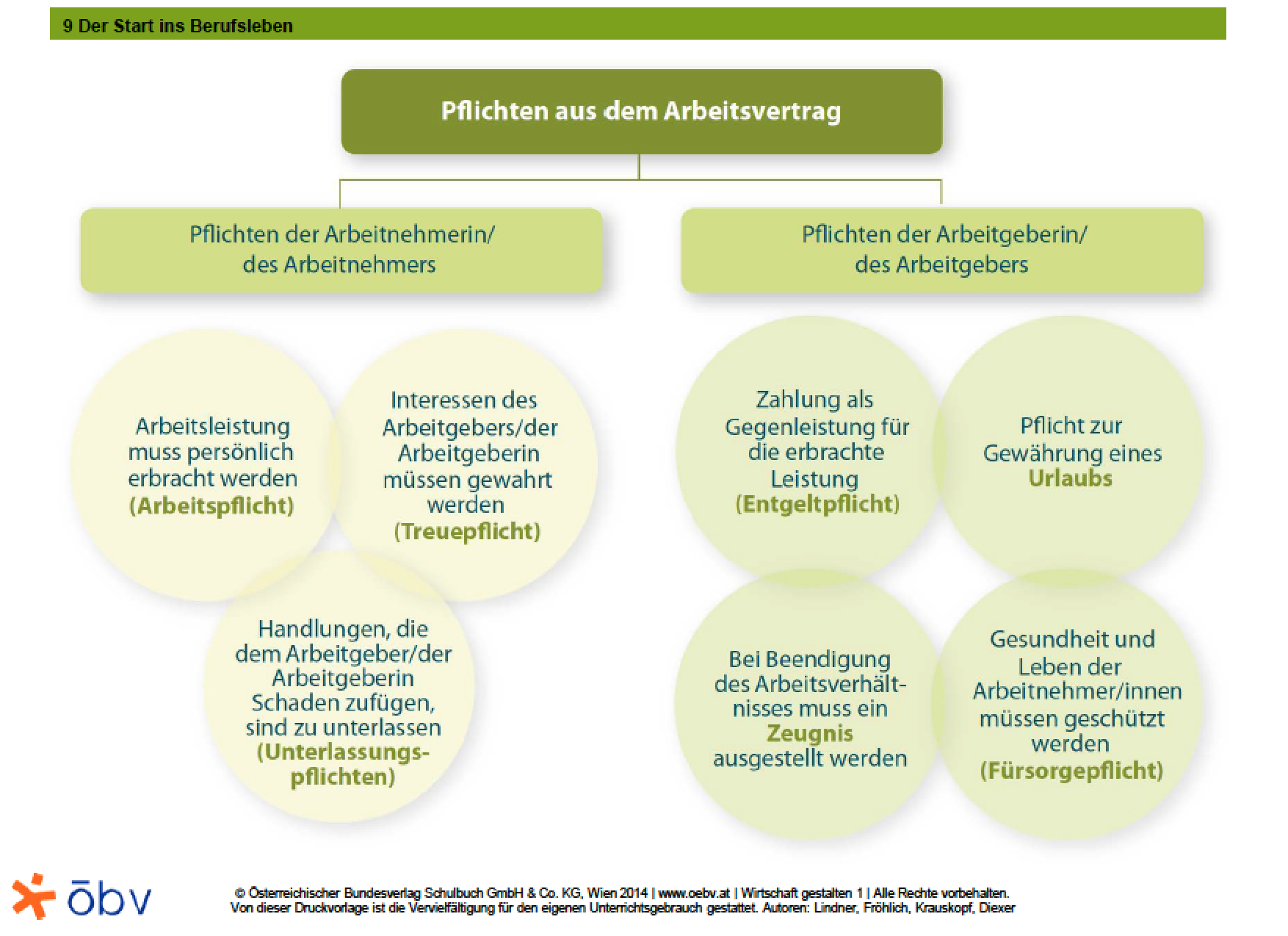